সবাইকে স্বাগতম
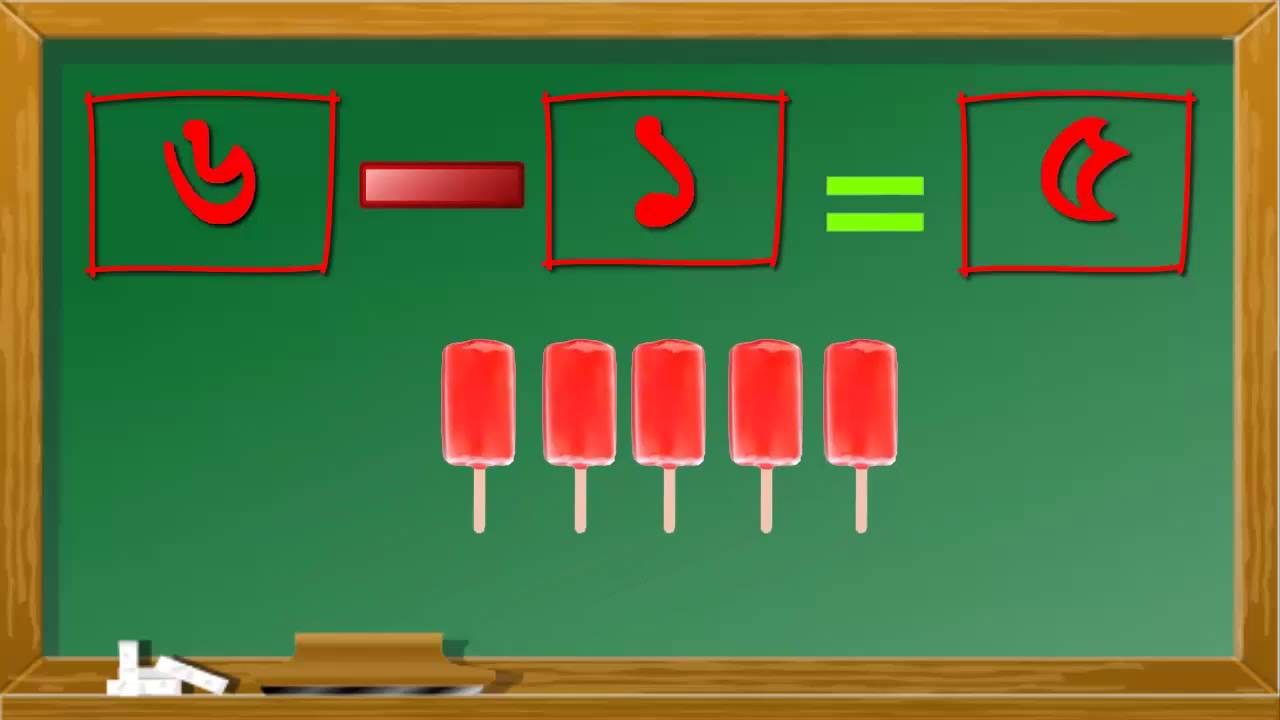 পরিচিতি
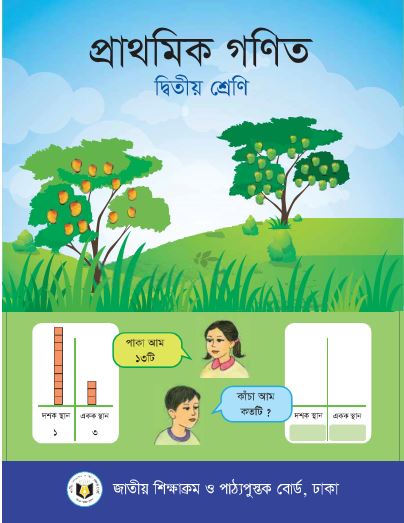 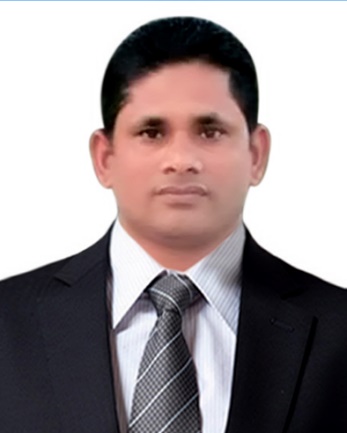 আজিবুর রহমান
সহকারী শিক্ষক
ফুড়ারপার সরকারি প্রাথমিক বিদ্যালয়
 কোম্পানীগঞ্জ,সিলেট। 
Gmail:aziburrahman6231@@gmail.com
বিষয়ঃ প্রাথমিক গণিত  
শ্রেণিঃ ২য় 
পাঠঃ বিয়োগ
সময়ঃ ৪০ মিনিট
ছবি দেখে বলি
কয়টি পাখি রইল? 
৪-২=২টি
কয়টি পাখি চলে গেল?
৪টি
এখানে কয়টি পাখি?
২টি
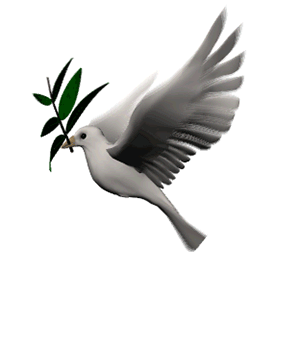 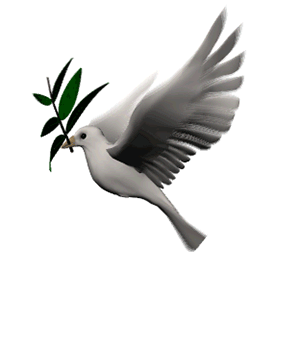 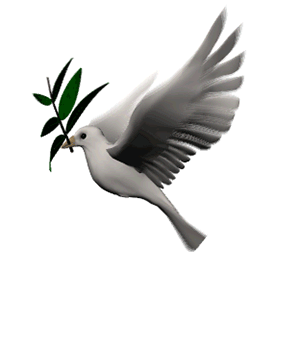 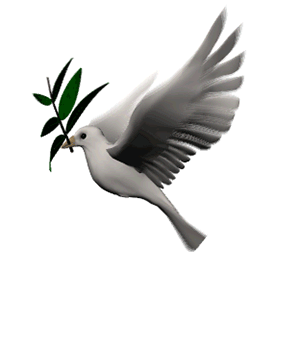 এখানে আমরা বিয়োগ করলাম
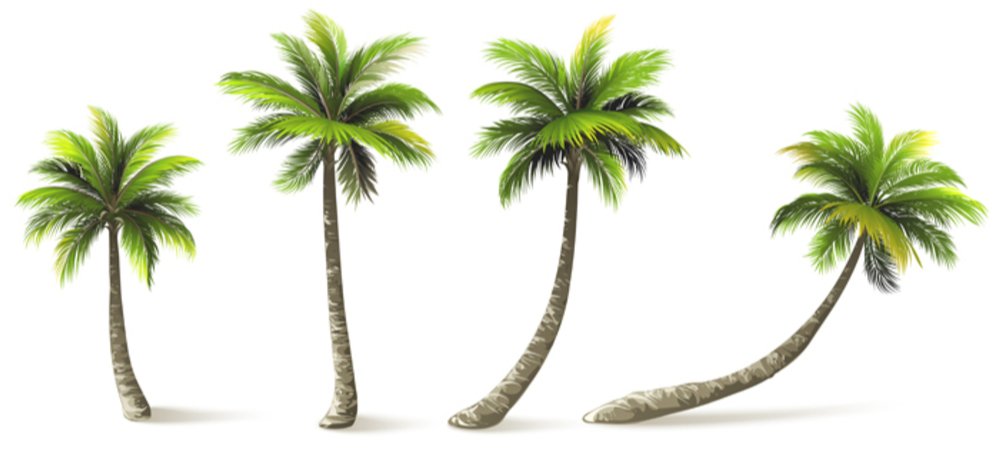 আজ আমরা শিখব...
বিয়োগ  ( হাতে না রেখে )
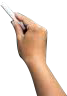 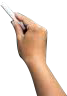 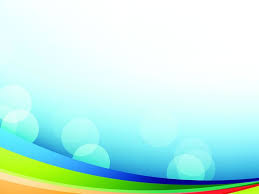 আজ আমরা শিখব...
বিয়োগ  ( হাতে না রেখে )
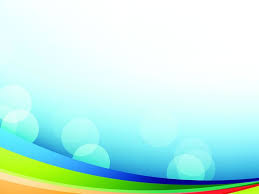 শিখনফল
এ পাঠ শেষে শিক্ষার্থীরা..........
  ১০.২.১ হাতে না রেখে দুই অংক বিশিষ্ট সংখ্যা থেকে     অনূর্ধ্ব দুই অংকের সংখ্যার উপর-নিচে ও পাশাপাশি
 বিয়োগ করতে পারবে।
বাস্তব উপকরণের ব্যবহার
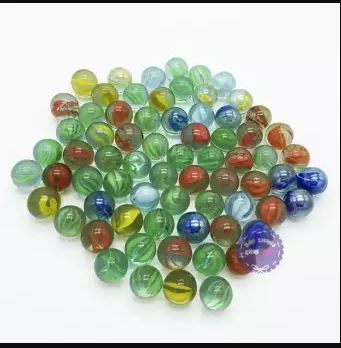 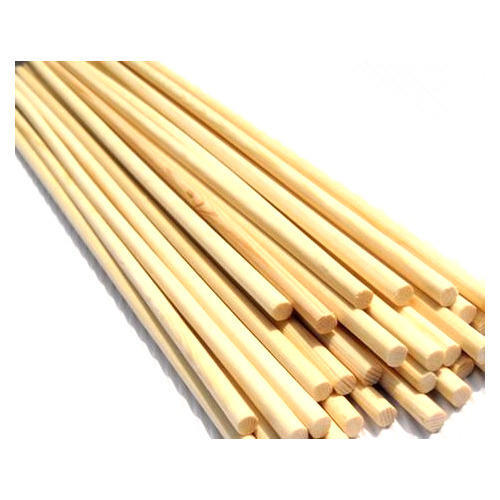 শ্রেণি কক্ষে কাঠি ও মার্বেলের মাধ্যমে যোগের ধারণা প্রদান।
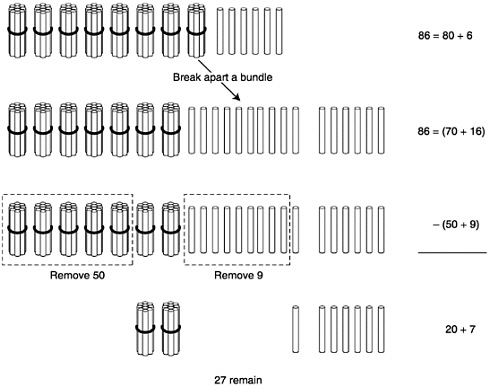 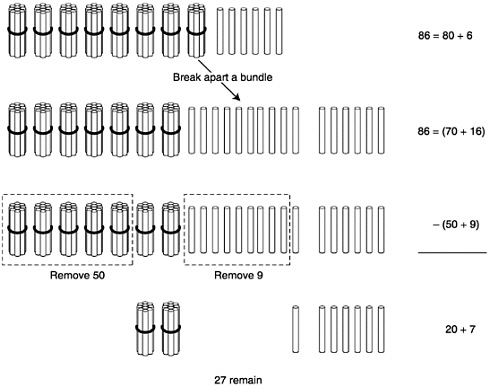 অর্ধ-বাস্তব পর্যায়
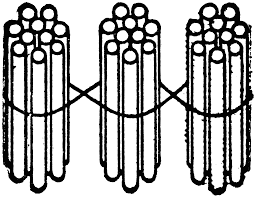 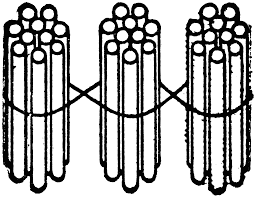 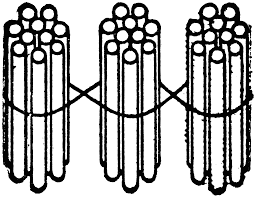 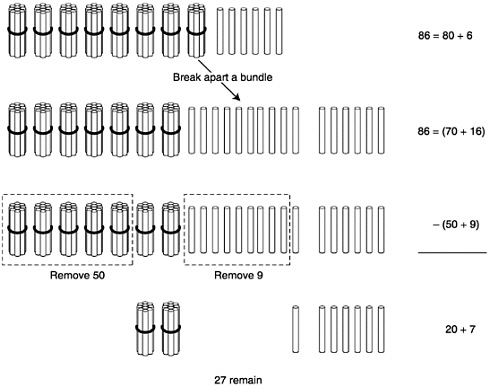 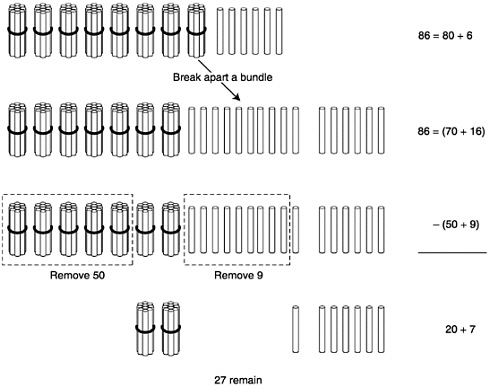 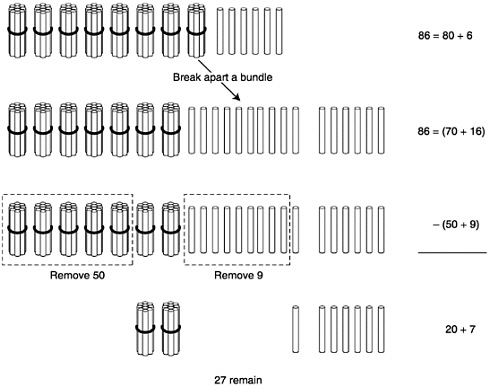 থেকে
৫৬ টি কাঠি
২৪ টি কাঠি
৩২ টি কাঠি
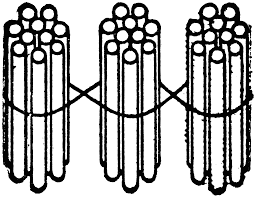 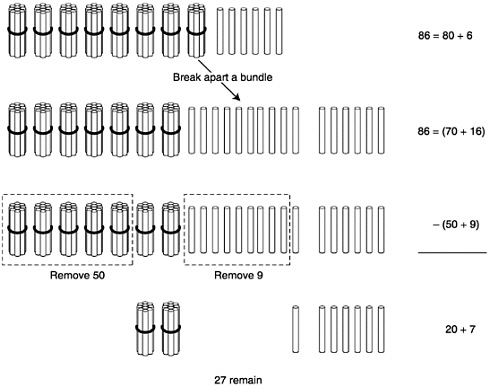 বাদ দিলে থাকে
বস্তুনিরপেক্ষ পর্যায়
দশক
একক
প্রথমে আমরা এককের অংক বিয়োগ করি
৬
4
-
=
2
এখন আমরা দশকের অংক বিয়োগ করি
২
৩
2
3
=
5
-
বস্তুনিরপেক্ষ পর্যায়
বোর্ড থেকে অংকটি তোমাদের খাতায় লিখে নাও!
দশক
একক
দশক
একক
দশক
একক
৩
২
৫৬-2৪=
(৫-২)
(৬-4)
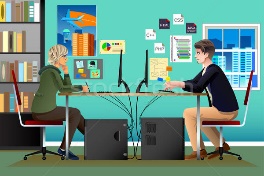 ৩  ৪ 
- ২   ২
বোর্ডের অংকটি কীভাবে করতে হবে তা পাশের জনের সাথে আলোচনা কর
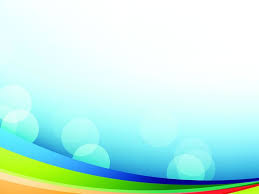 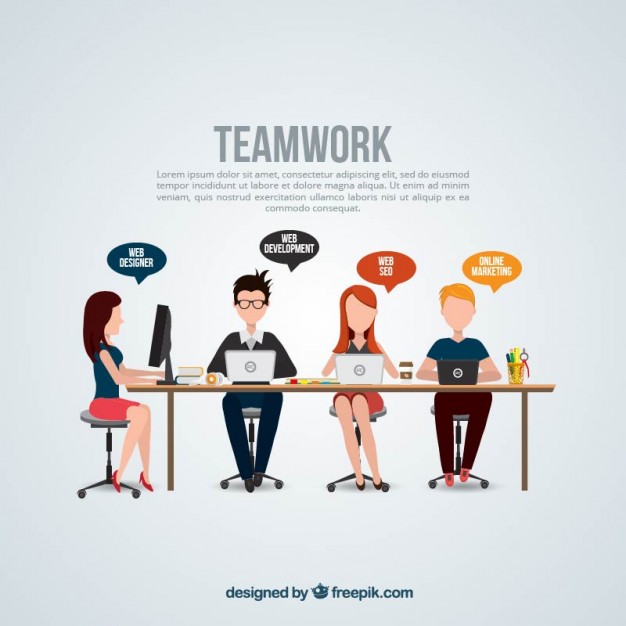 সময়ঃ ৫ মি
দল নং-২
  ৩ ২                         - ১ ৭
দল নং-১
৪৫ - ২৩=
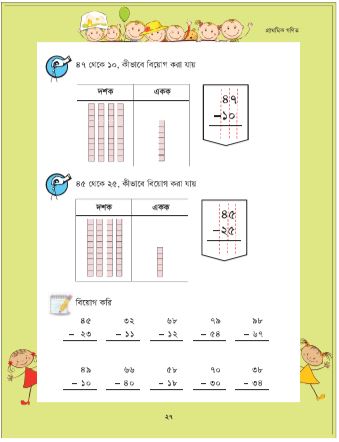 বইয়ের ২৭ নং পৃষ্ঠা বের করি
রেজার ৩৭টি কাগজ ছিল। সে এর থেকে মিনাকে 
১৪ টি কাগজ দিল। রেজার কাছে কতটি কাগজ রইল।
?
৩৭-১৪=
২৩টি
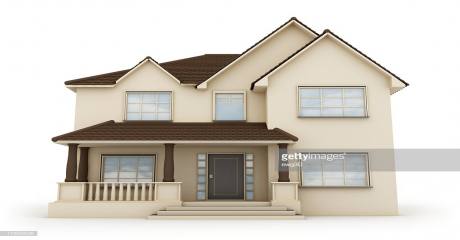 বাড়ি থেকে সমাধান করে আনবে।
৪৭
 - ২২
৭০
  - ২০
৮৩
-  ৬৫
৯0
 - ৭৮
56
 - 40
সকলকে ধন্যবাদ
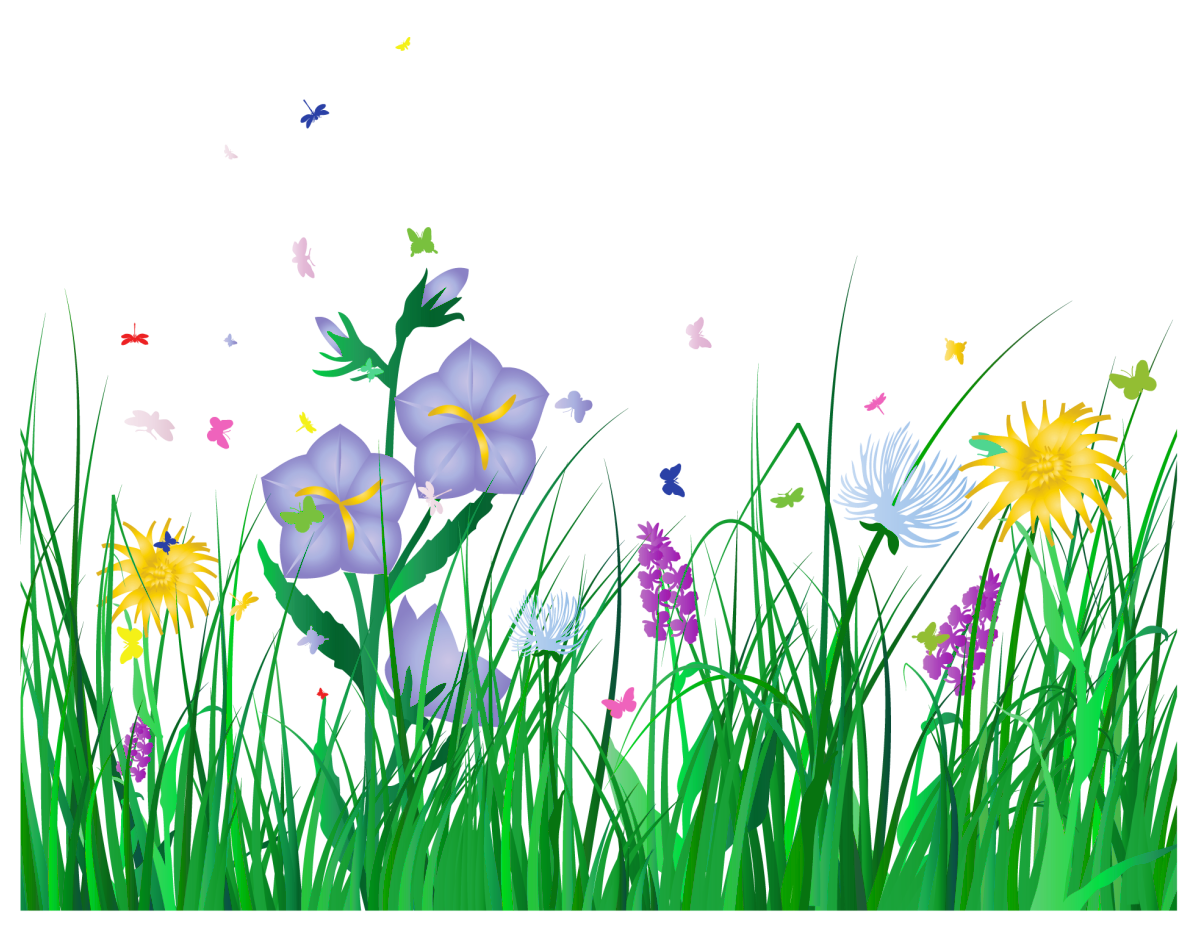